PROGETTO DI APPROFONDIMENTO                      DI MATEMATICA
"LE PIRAMIDI DEI NUMERI”
CLASSI IV A - IV B
Anno scolastico 2014/2015
Scuola Primaria ˝Don Milani˝
                         di Manzolino
                        Classi IV^ A IV^ B
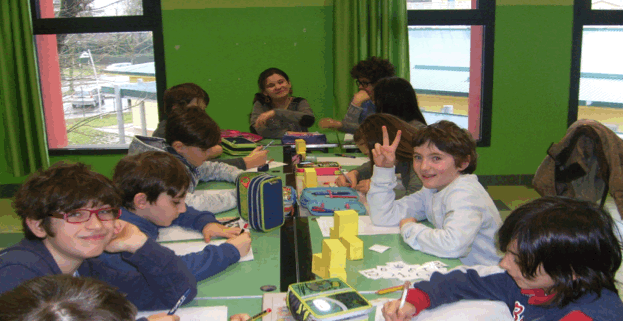 Docente: Dina De Cesare
Presentazione delle mini - piramidi e delle regole con l’uso di addizione e sottrazione come operazioni inverse; consolidamento della proprietà commutativa.
               Gli alunni descrivono le mini-piramidi e le                          
             relazioni fra i numeri scritti nei tre mattoncini
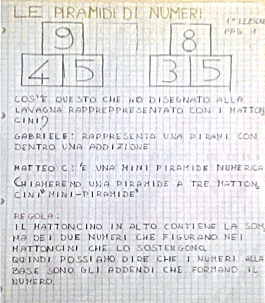 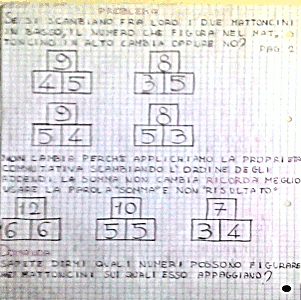 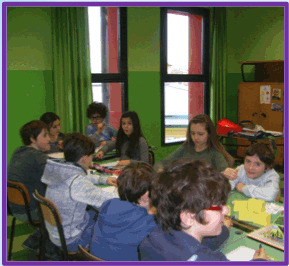 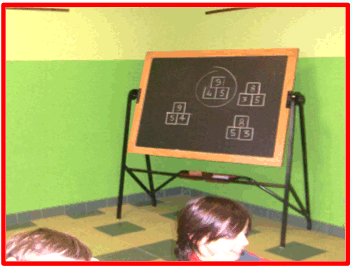 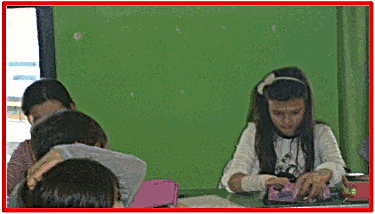 12
4
5
5
4
Problema: se si scambiano fra loro i due mattoni in basso, il numero che figura nel mattone in alto cambia?
Scrivere un numero in forma additiva in modi diversi
La mia mini-piramide ha in cima un mattone in cui è rappresentato il numero 12. Sai dirmi quali numeri possono figurare nei mattoni sui quali esso appoggia?
Scopriamo la regola 
Il numero in alto è uguale alla somma dei numeri nei mattoncino  in basso.
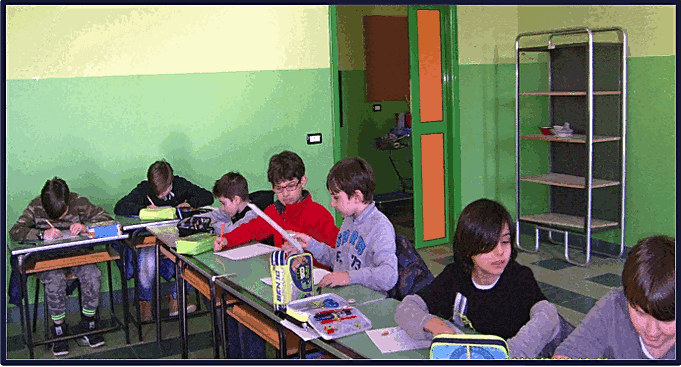 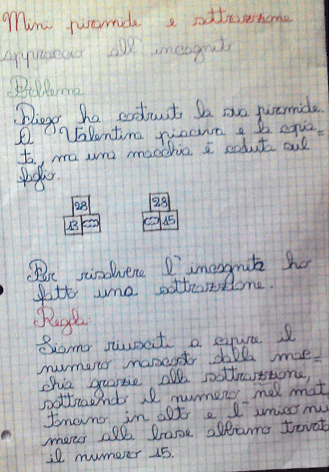 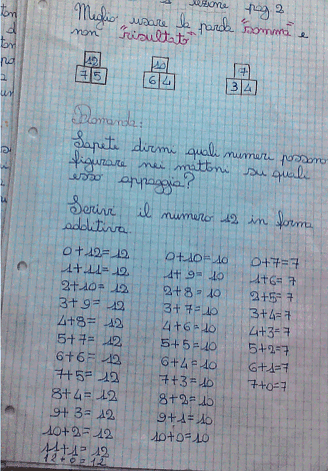 28
28
28
13
n
15
15
Attraverso opportune situazioni problematiche ci  avviciniamo alla sottrazione.
Antonio ha costruito la sua piramide. A Greta piaceva e l'ha copiata, ma una macchia è caduta sul foglio.  Cosa c'era scritto sotto la macchia?
Si propone una rappresentazione diversa da quella della macchia (n)
8
Approccio all’incognita
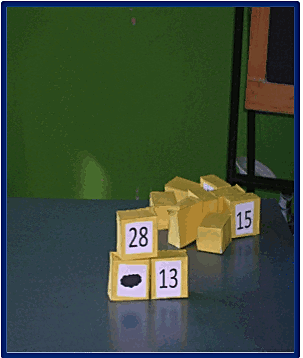 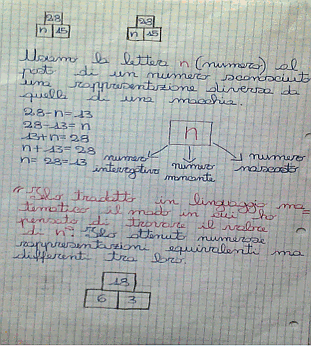 Presentazione della mini - piramide e scoperta delle regole con l’uso di moltiplicazione e divisione come operazioni inverse.
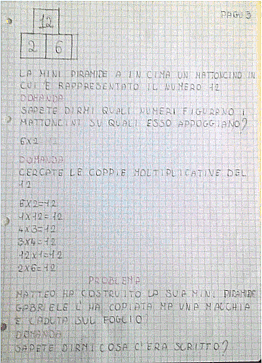 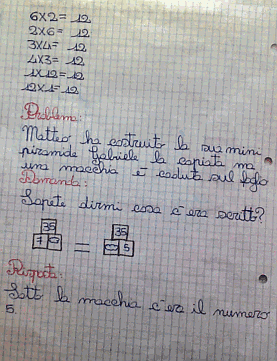 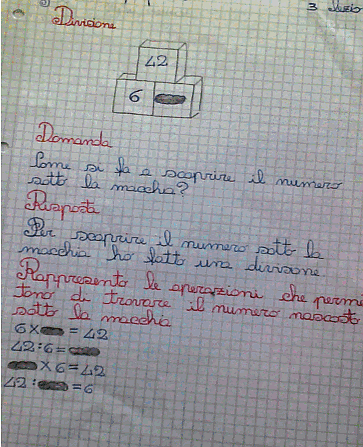 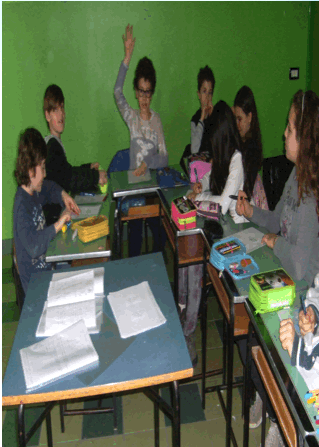 Piramidi a tre piani.
 Completamento attraverso la risoluzione di situazioni problematiche.
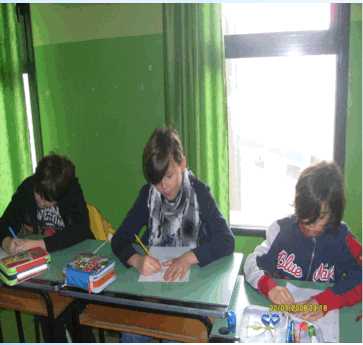 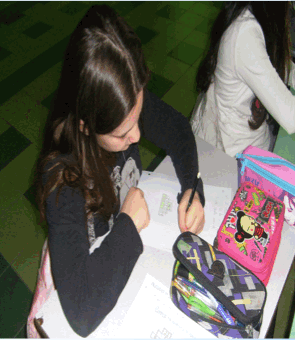 22
9
13
3
3
7
7
6
6
Conoscendo i numeri rappresentati nei mattoni del primo piano gli alunni  completano la piramide e scrivono le strategie risolutive.
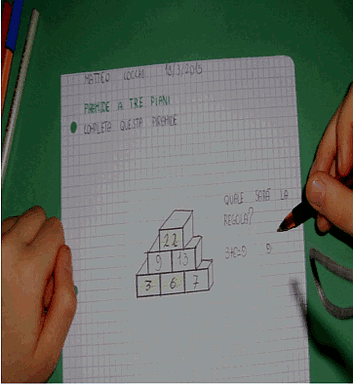 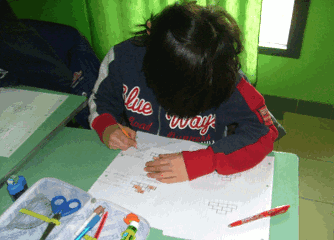 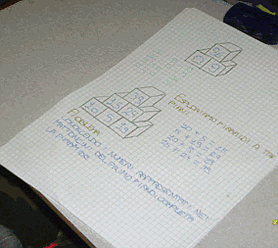 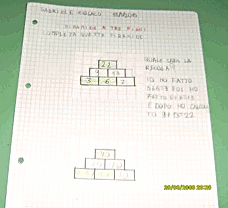 Rappresentare in modo non canonico i numeri 
Introduzione delle parentesi, nell’addizione e nella sottrazione.
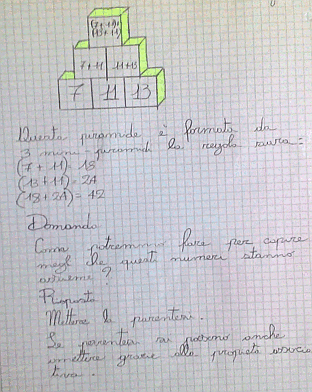 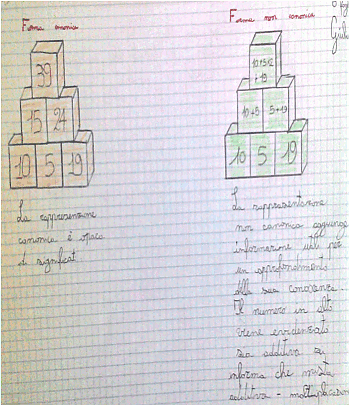 Piramidi a tre piani con la sostituzione delle lettere ai numeri. 
Dall’ esplorazione in modo aritmetico per volgere verso l'algebra e la scoperta dell'uso delle lettere e delle equazioni.
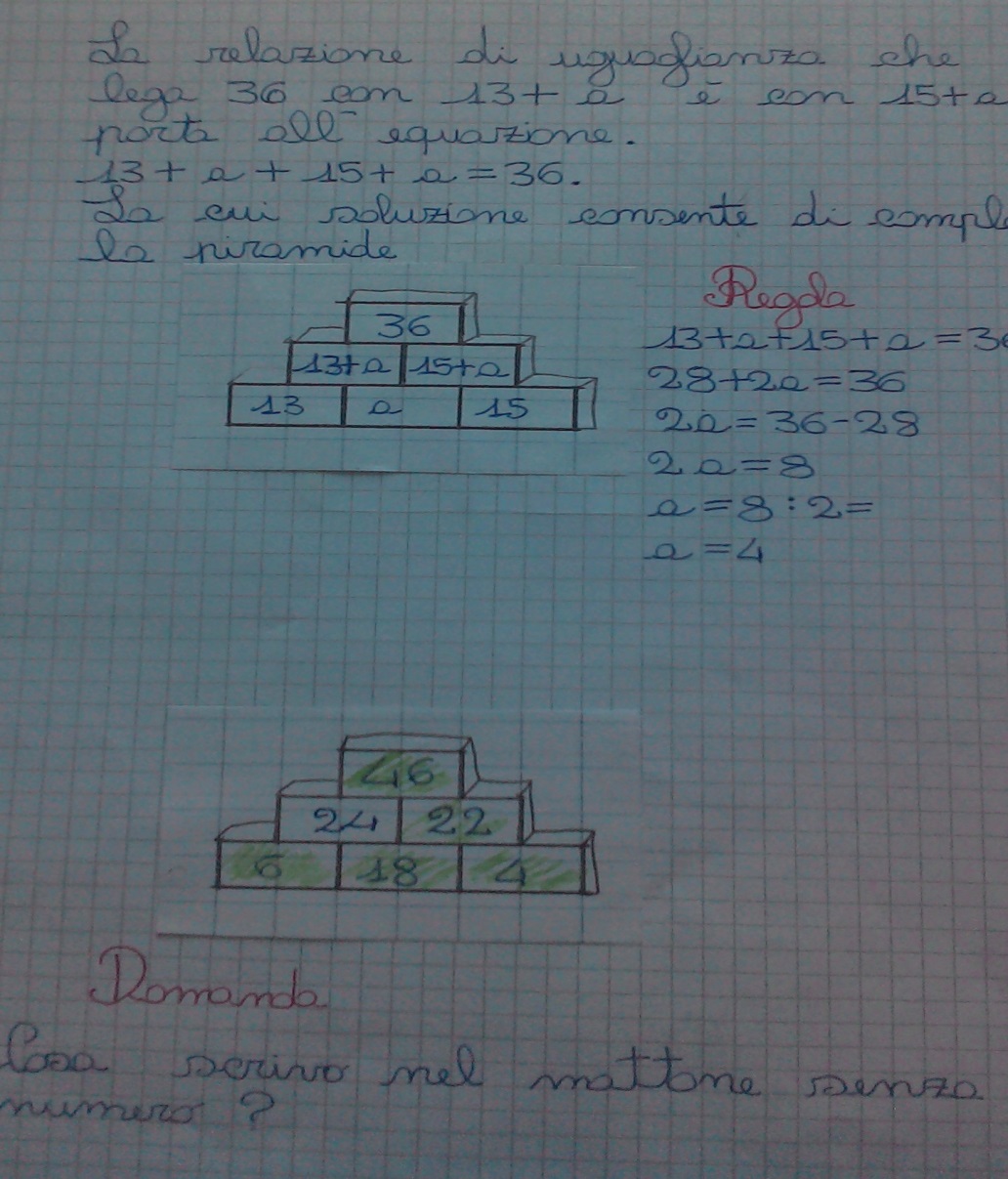 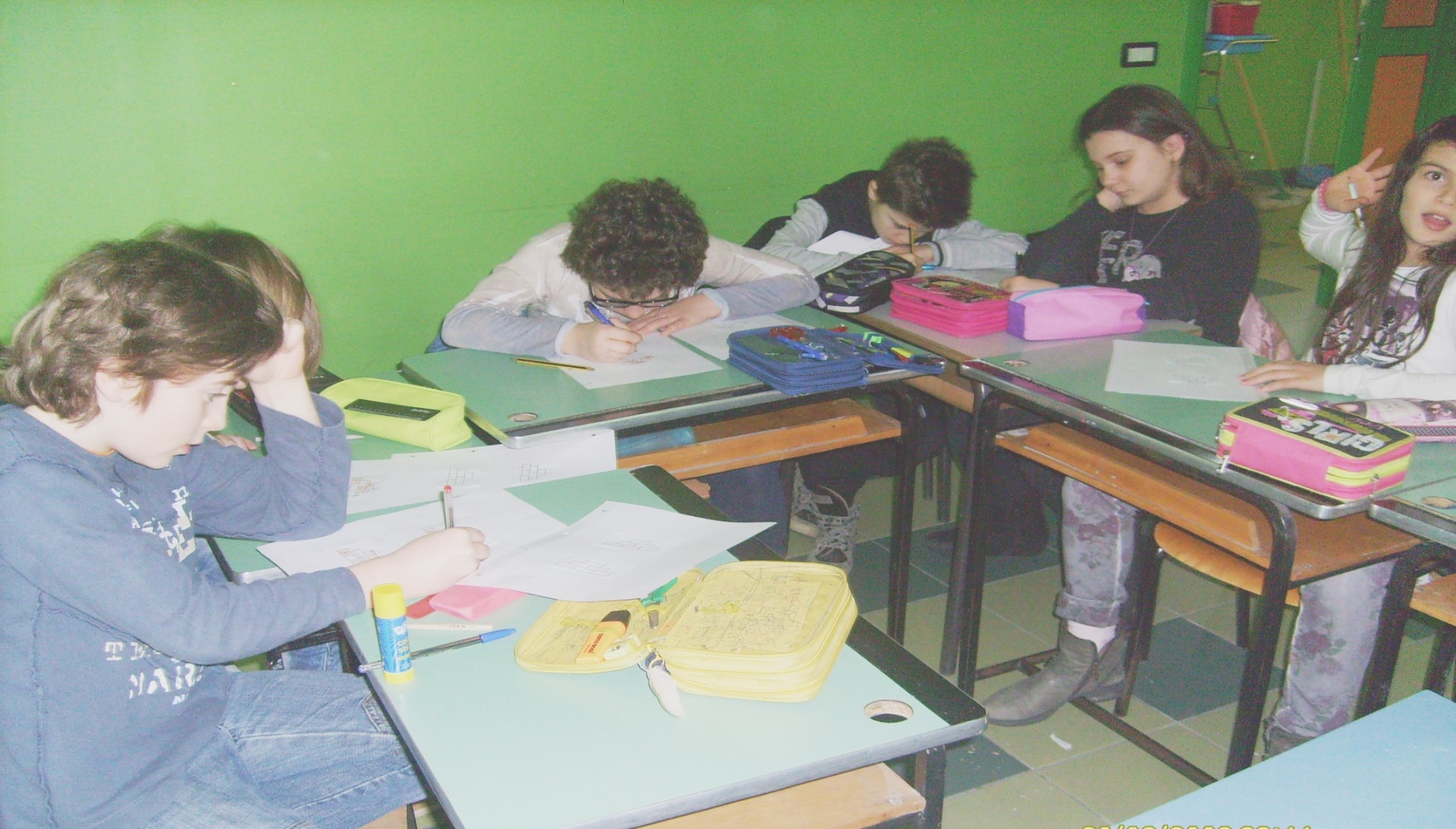 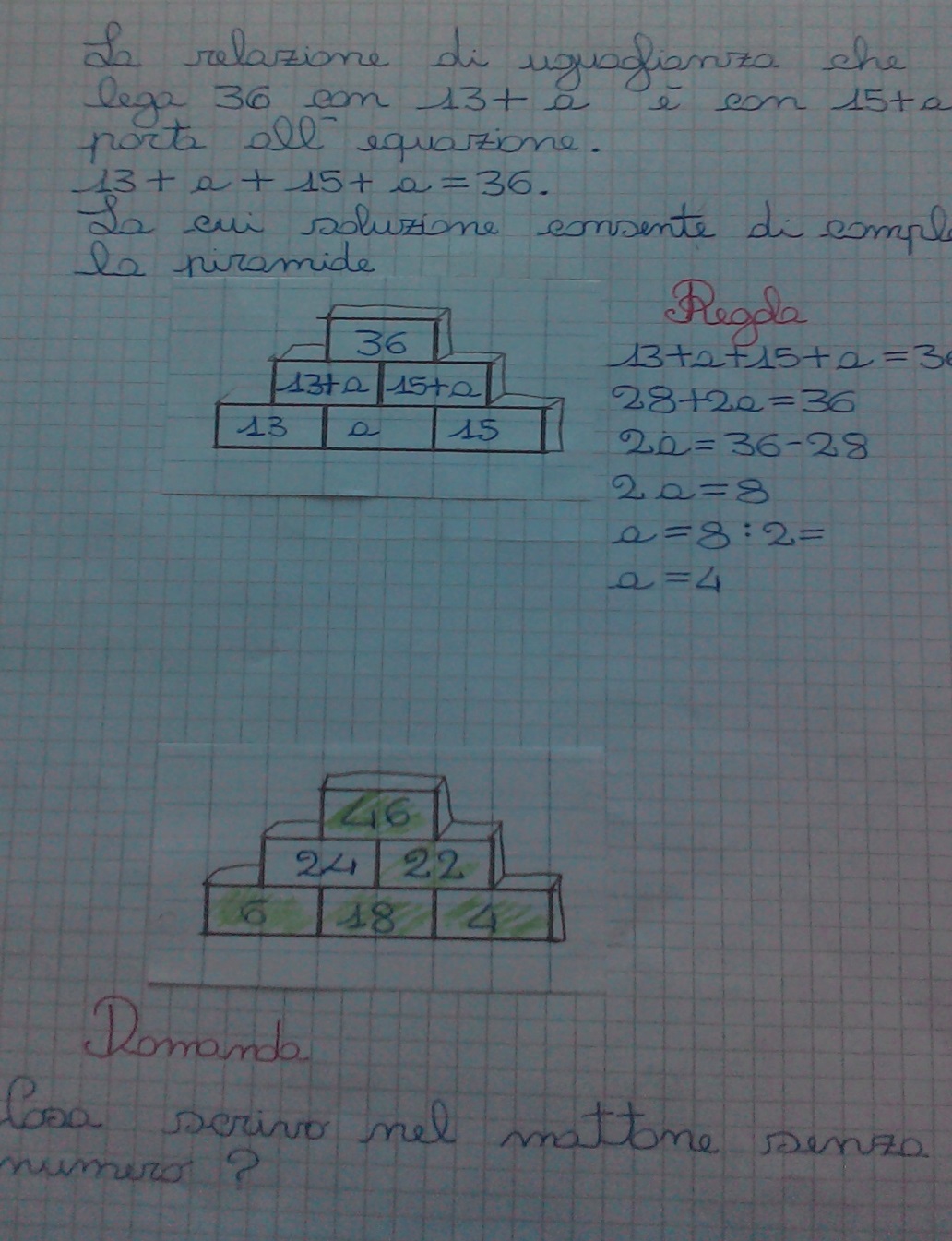 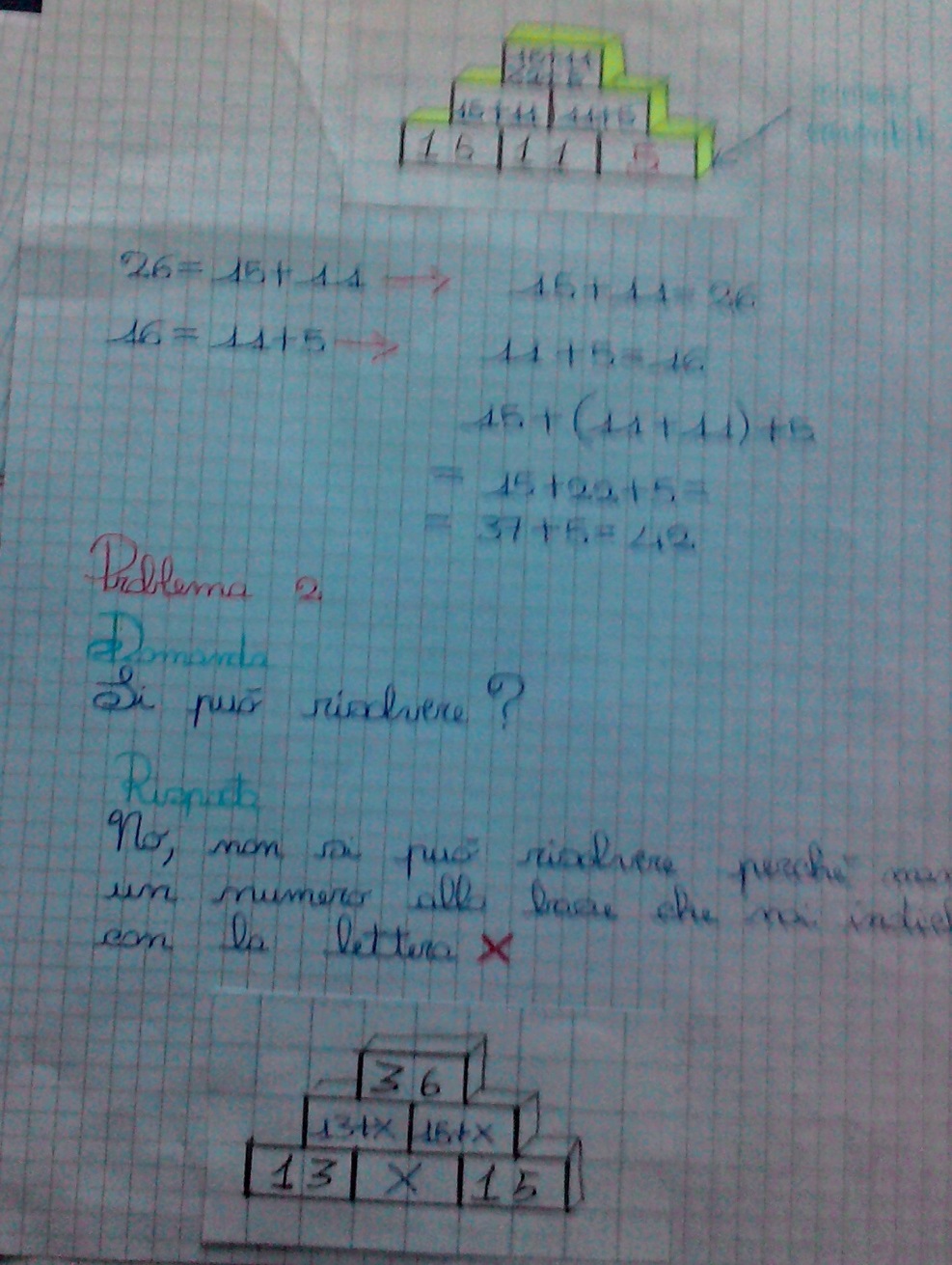 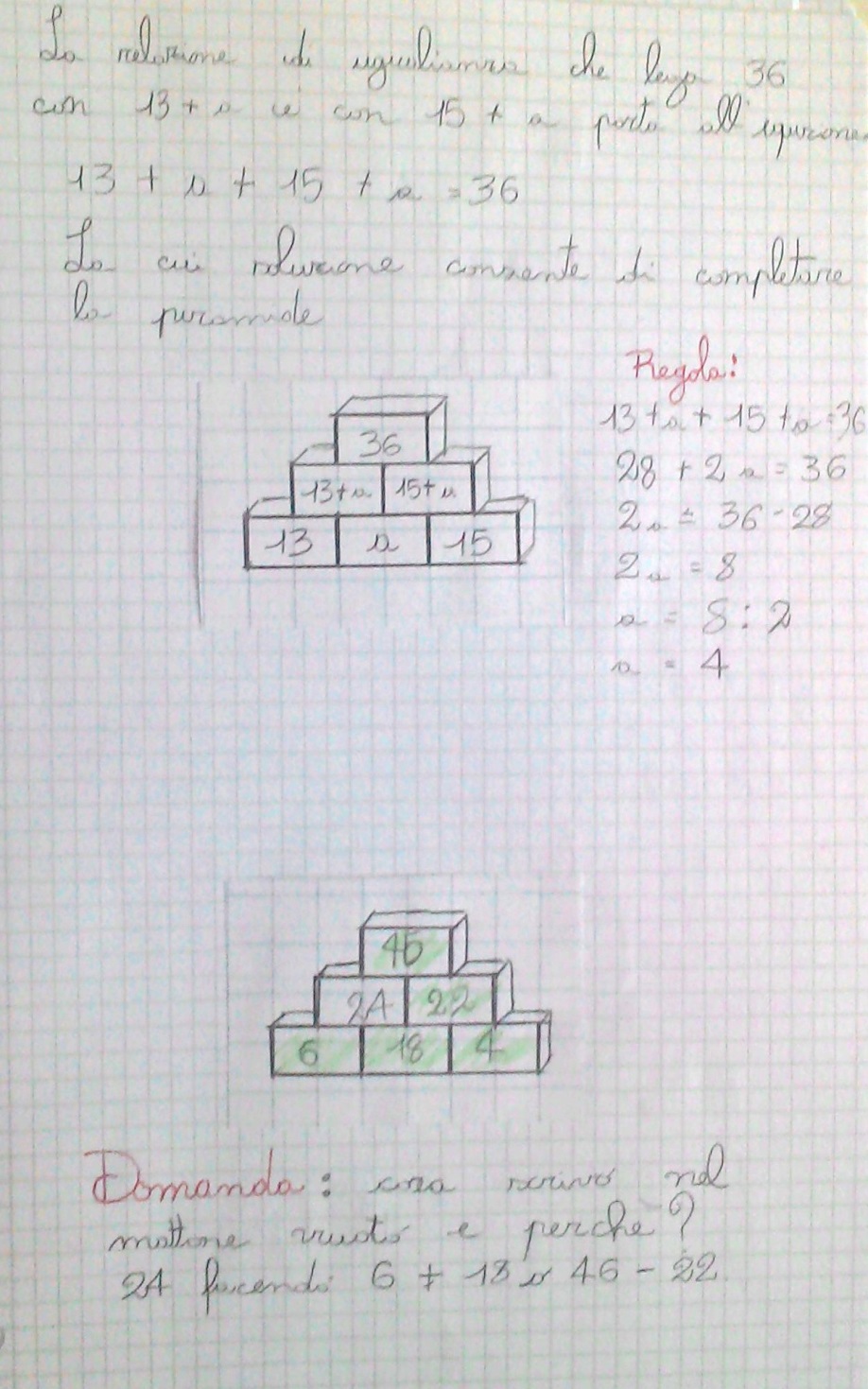 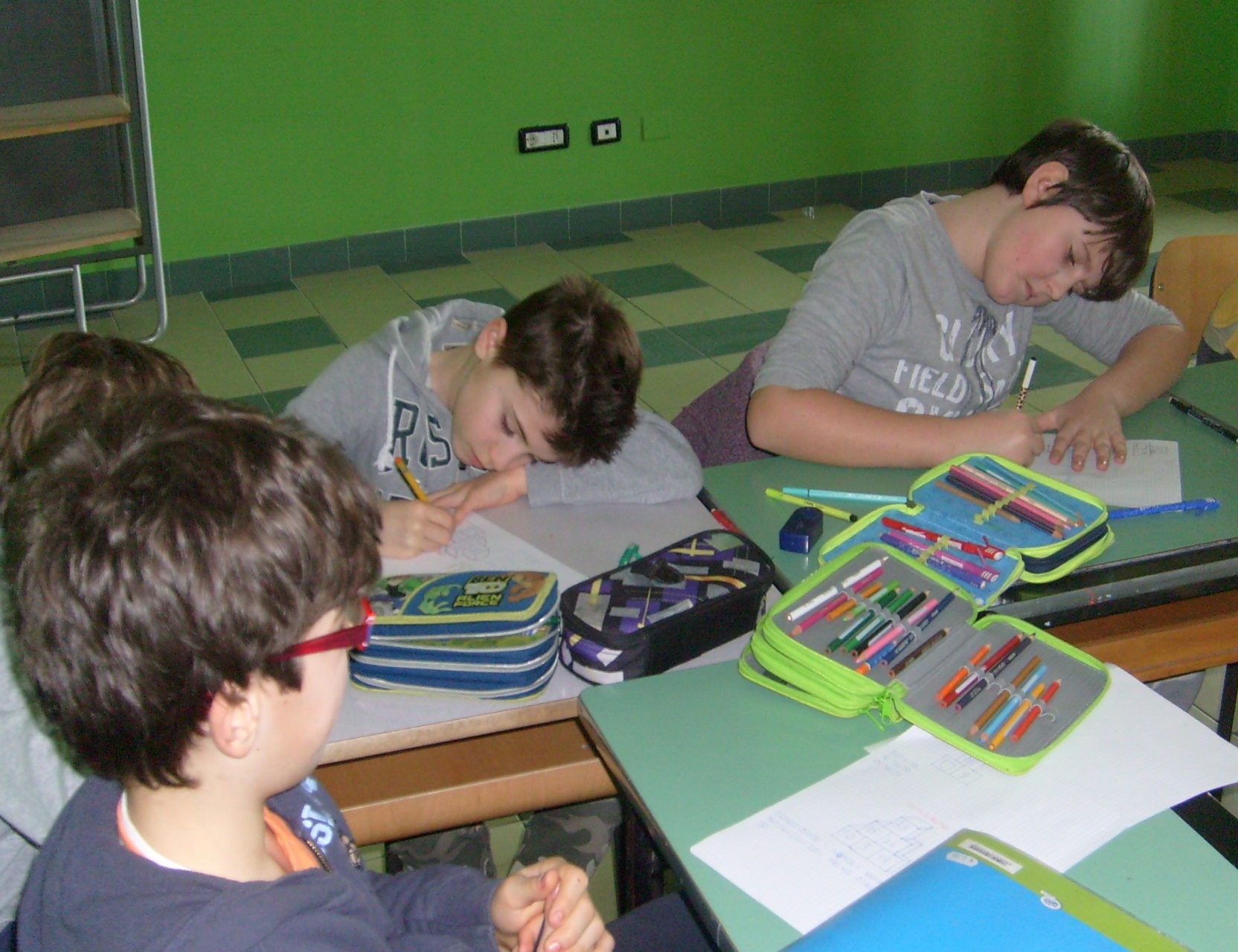 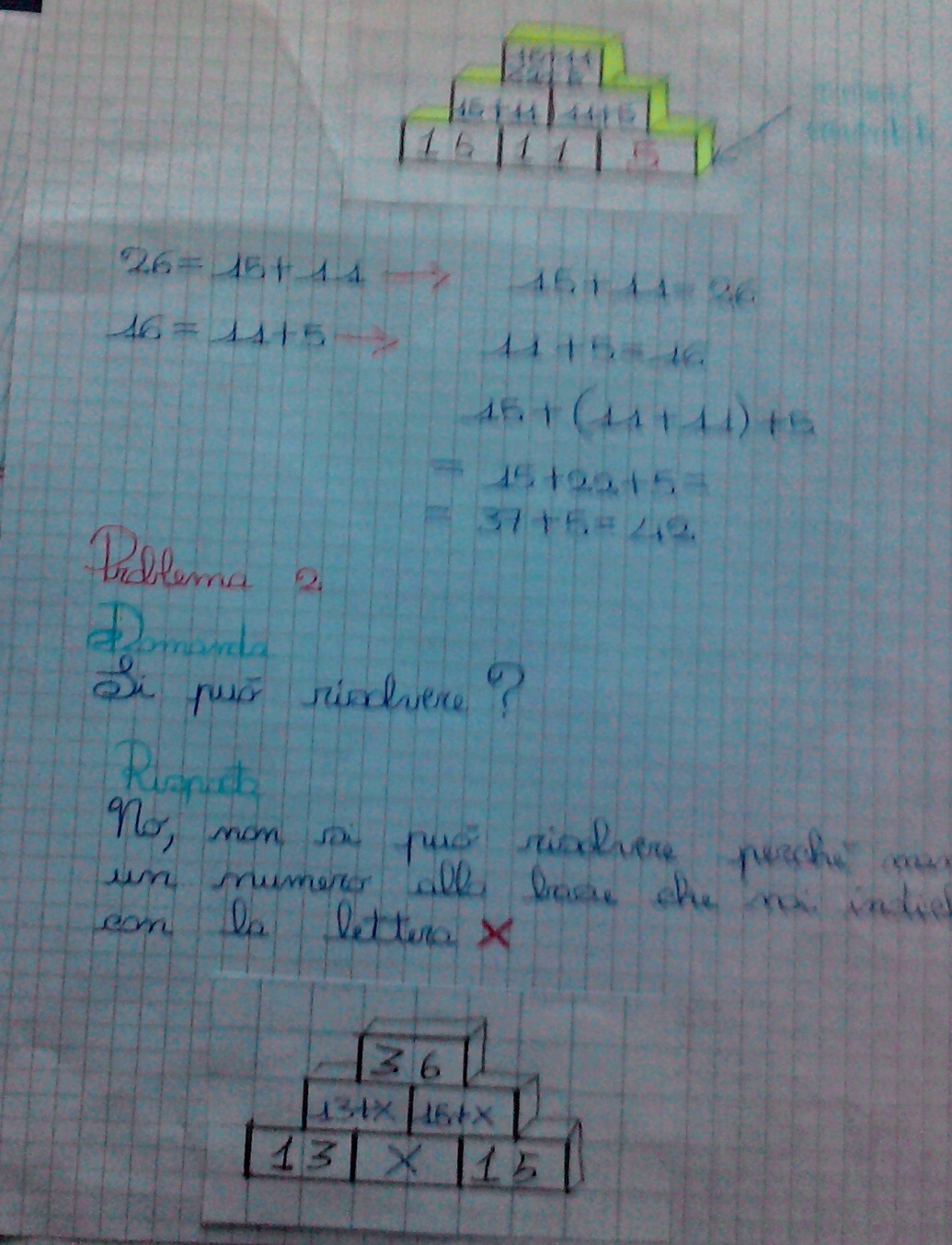 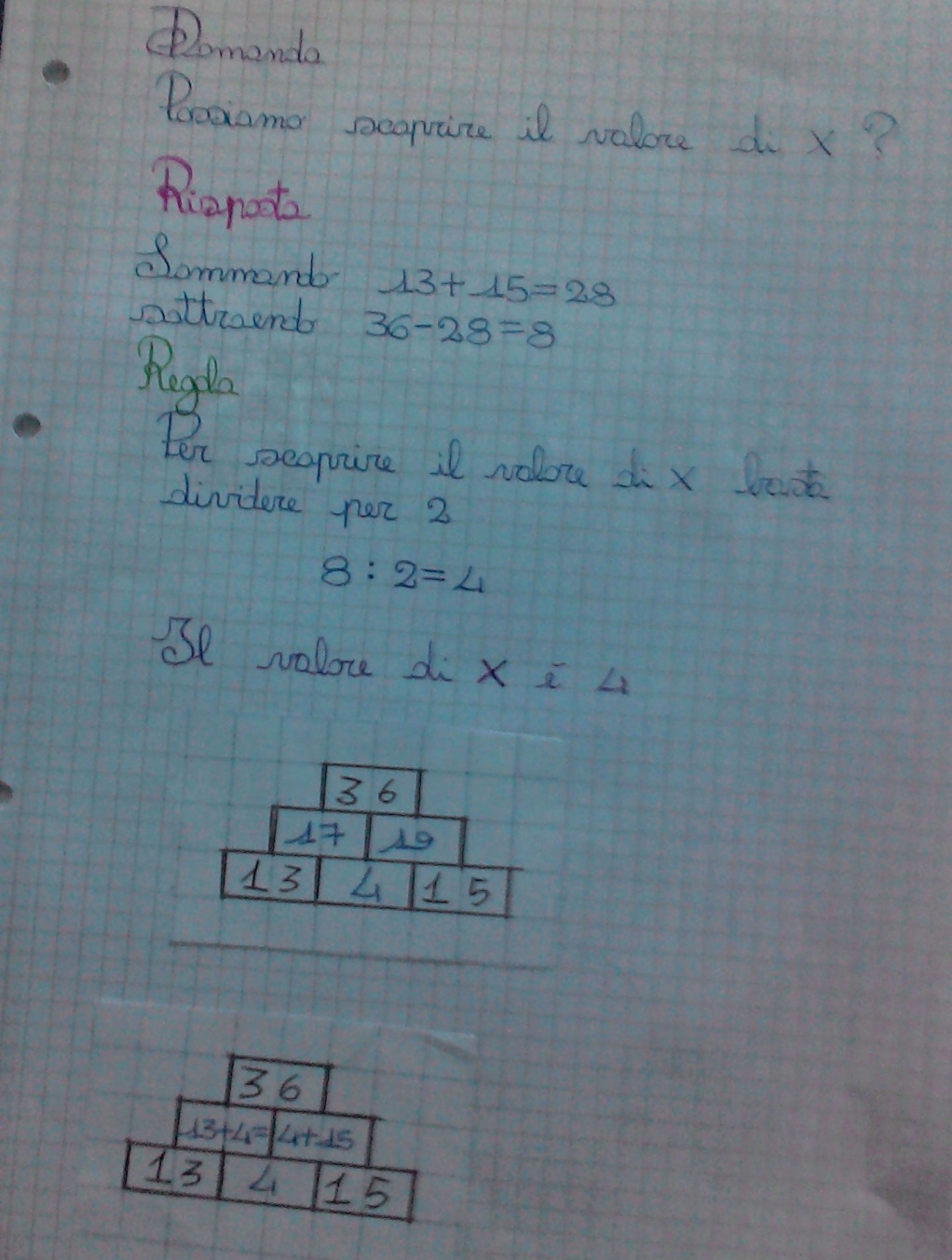 Completare piramidi a quattro piani utilizzando le strategie conosciute.
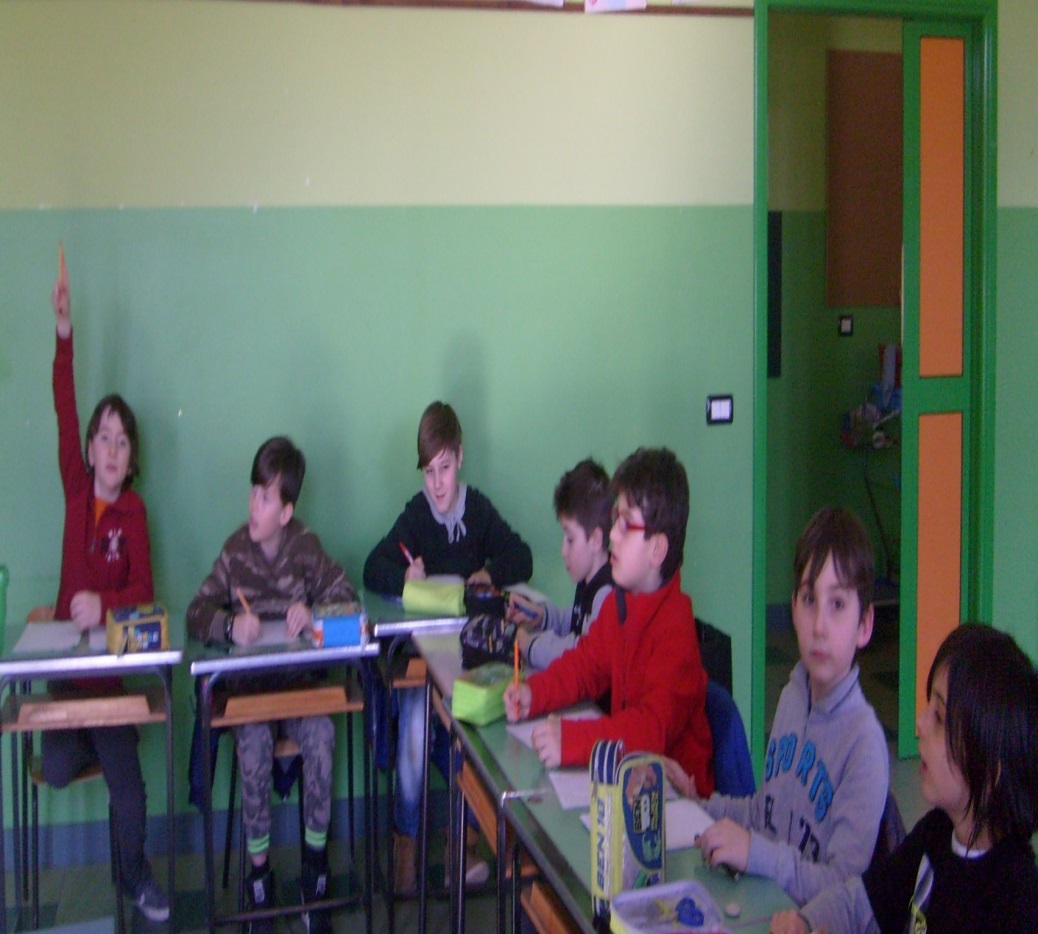 27
14
4
50
10
13
7
50
23
10
13
7
3
10
Attività di verifica: completare piramidi a quattro piani evidenziando le strategie utilizzate.
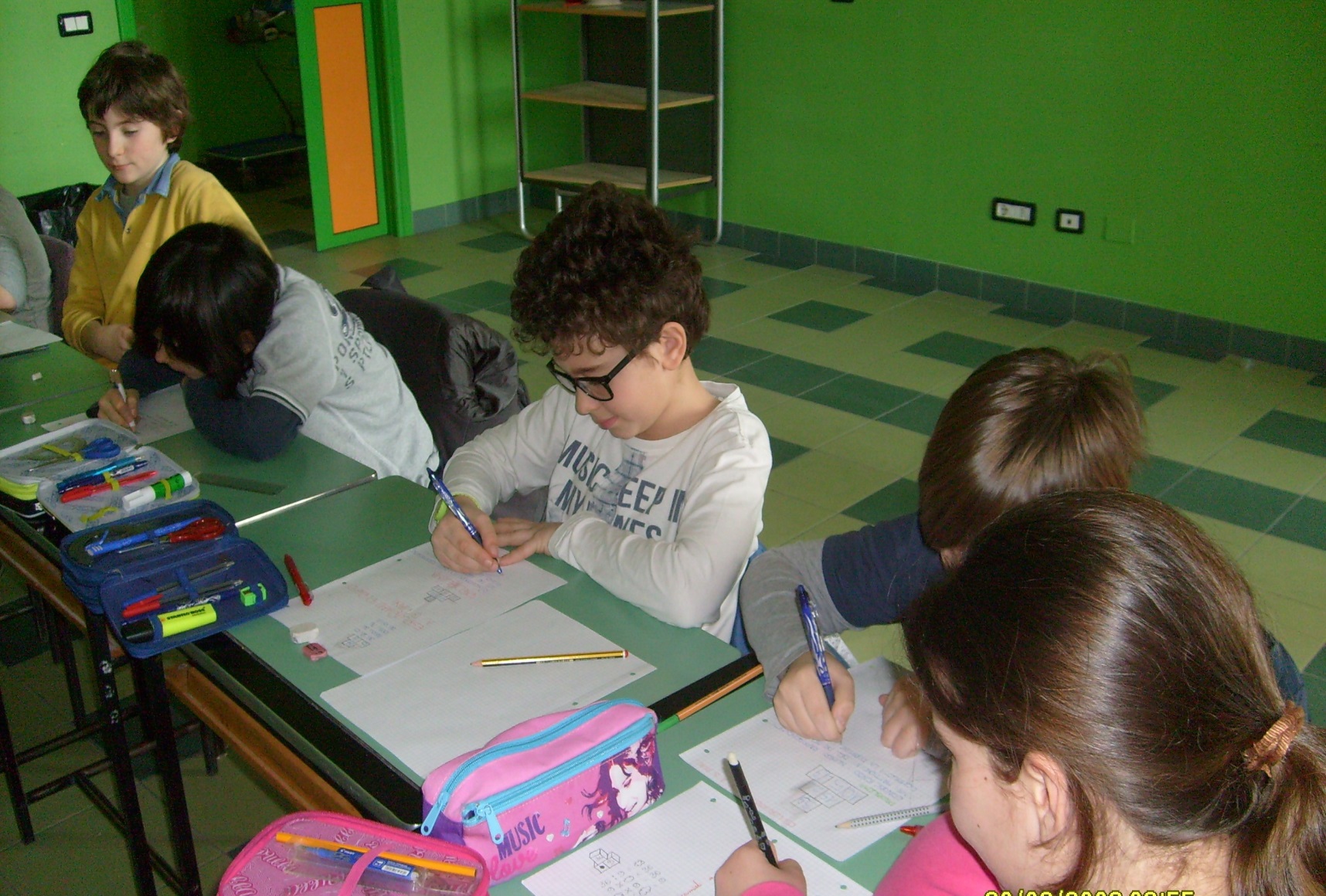 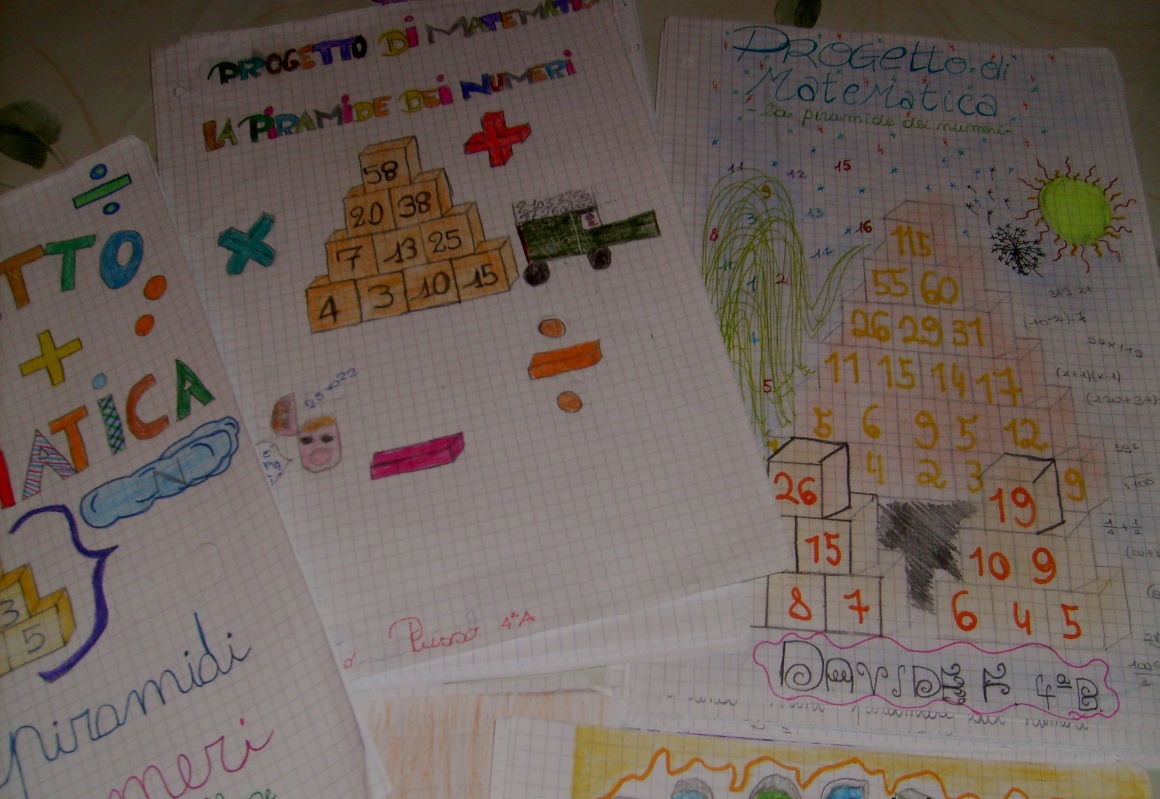 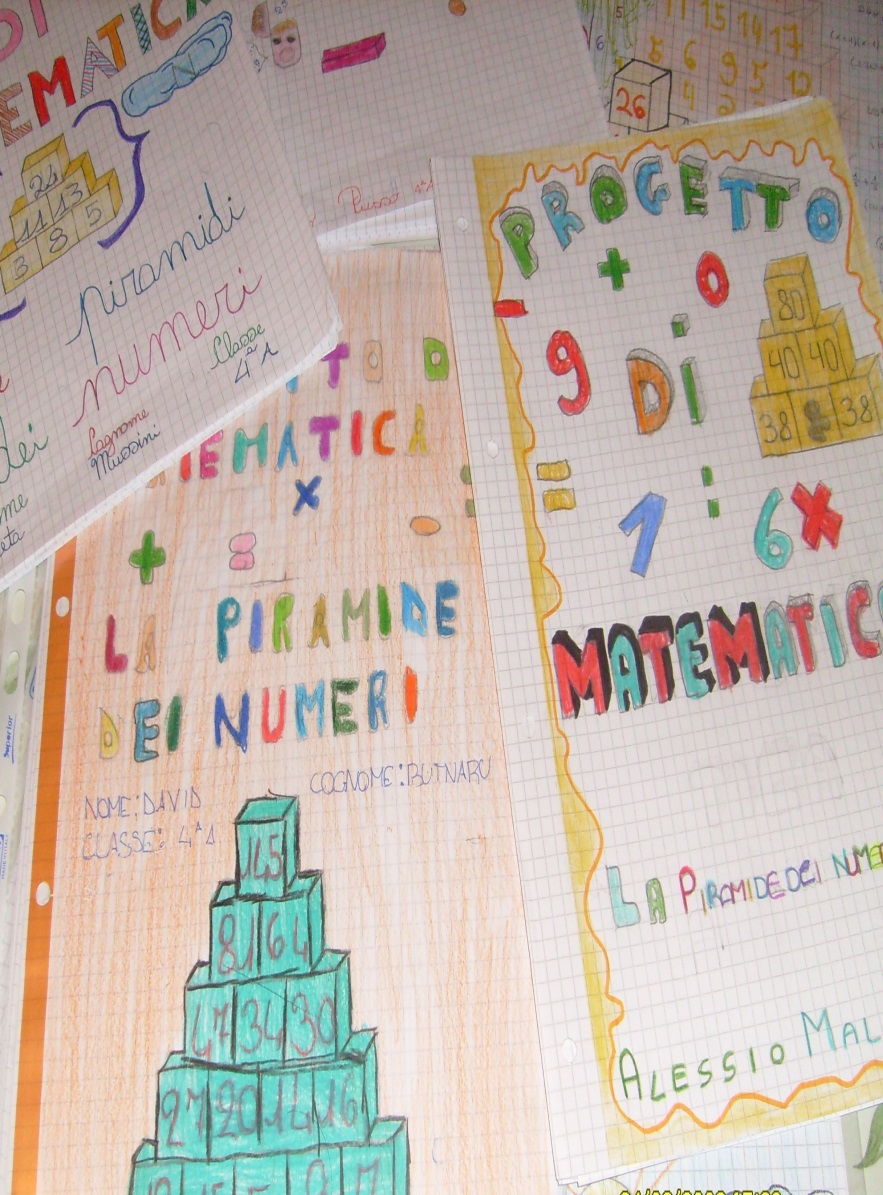 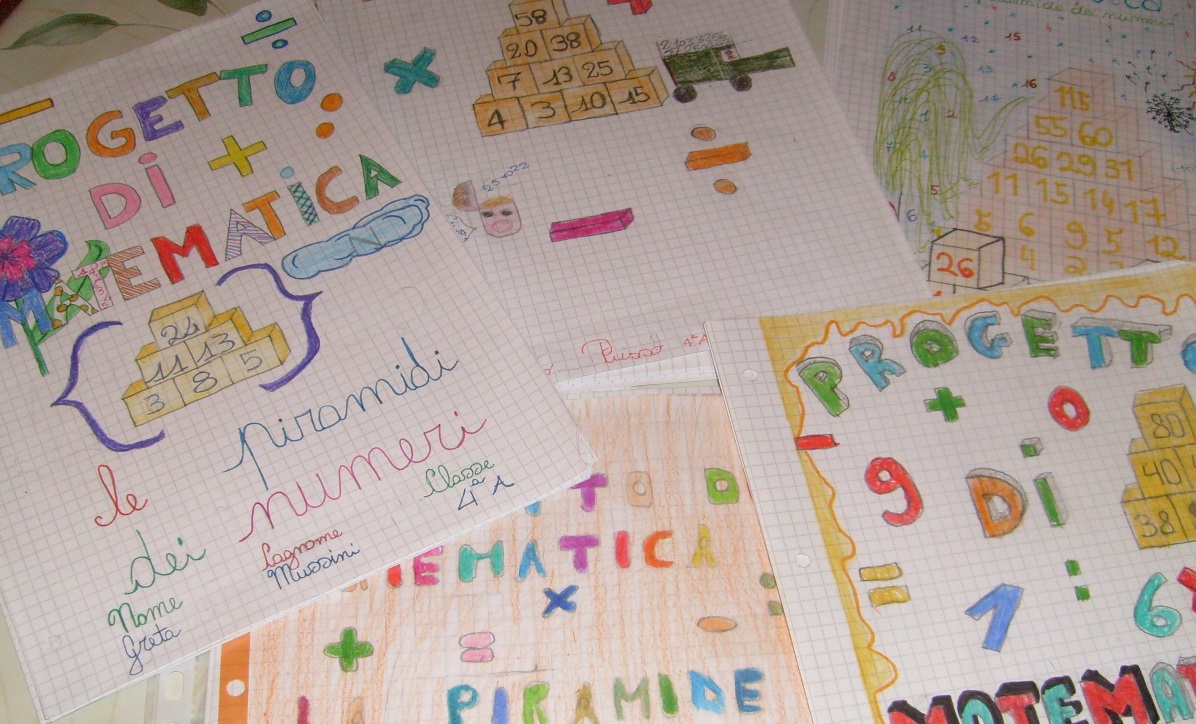 Diego
Greta
Valentina
Giorgio
Davide
Gabriele
Antonio
Matteo B.
Alessio
Giulia
David
Matteo C.